Toneel in de middeleeuwen
Ontstaan en soorten
In de Oudheid ontstond het toneel vanuit de Dionysische feesten (oogstspelen met satyrs). 
Vanuit een zang en tegenzang ontstond een spel met eerst een koor, later protagonist en antagonist.  
In de Griekse en Romeinse cultuur was er veel toneel
Toneel was de kern van het culturele leven
In de oudheid floreerde het toneel
Ontstaan
Uit de feesten ter 
ere van de god Dionysos
Bekendste theater
Dionysostheater in Athene
Voorbeeld van een Romeins theater
Het theater van Orange
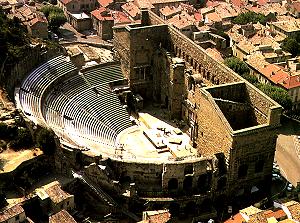 Aan het einde van het Romeinse rijk was er geen toneeltraditie meer
Wel bleven mimespelers optreden aan het hof en op markten  
De kerk en de machthebbers waren argwanend
Het einde van het toneel?
Het toneelspel bleef bestaan
Het gewone volk moest bij de mis gehouden worden
In het lijdensverhaal werd een  rolverdeling in een zang aangebracht
Quem quaeritis/ waar zijt gij?
De kerk introduceert opnieuw toneel
Paasspelen tot op heden uitgevoerd
Het paasspel in de kerk werd niet meer gezongen maar gesproken 
Er kwamen hoofdpersonen
Er kwamen nevenhandelingen die niets meer met het lijdensverhaal te maken hadden
Van toneel in de kerk naar wereldlijk toneel
Narrenspelen in de kerk
De kerk verbande het toneel van het altaar naar minder gewijde delen
Het toneel  verdween naar het kerkplein
Het toneel werd opgevoerd op het marktplein
Uit de kerk verbannen
Toneel werd onderdeel van jaarmarkten en kermissen
Religieuze toneelstukken kwamen los van de liturgie van de mis 
Er ontstonden ook wereldlijke toneelstukken 
Kluchten en sotternieën waren bij het volk zeer populair
Wereldlijke toneelstukken
Pieter Balten – Playerwater
[Speaker Notes: Een vrouw stuurt haar man om playerwater omdat ze ziek is. De man hoort dat zijn vrouw hem bedriegt en keert terug in een bijenkorf. Hij betrapt de geliefden en slaat ze van het podium.]
Passiespelen
Heiligenlevens 
Mysteriespelen- Het leven ons heren
Mirakelspelen- Mariken van Nimweghen
Moraliteiten- Elckerlijc
Soorten religieus middelnederlands toneel
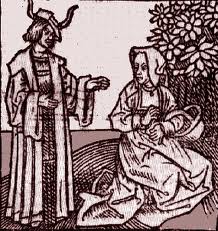 Mariken van Nimweghen, verleid door de duivel
Kluchten en sotternieën: Buskenblazer; Playerwater, Lippijn, die Hexe
Abele spelen
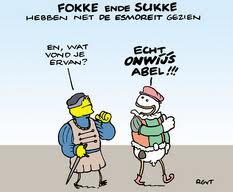 Soorten werelds toneel
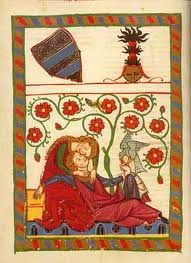 Lanseloet van Denemerken
Uniek , want enige wereldlijke ernstige toneel in middelnederlands
4 Toneelstukken in hs. Van Hulthem. Gevolgd door een klucht
Rond 1400
3 ridderverhalen met oost-west
1 allegorisch stuk: Vanden winter ende vanden somer
Alle over de liefde
Lanseloet van Denemerken, Esmoreit, Gloriant: hoofse liefde
Abele spelen